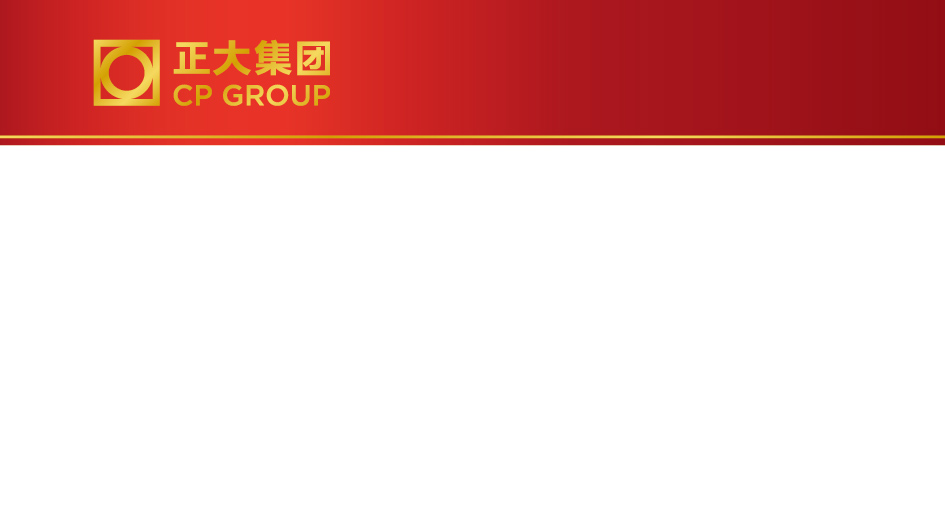 ******项目
商业计划书
(团队名称）
2017.03
蓝色方框页为说明解释
提交方案时请删除
红色方框页为模板
供写方案时参考
要求
“什么是商业计划书？”   
  “它是给谁看的？”
商业计划书：
是公司、企业或项目单位为了达到招商融资和其它发展目标，根据一定的格式和内容要求而编辑整理的一个向受众全面展示项目目前状况、未来发展潜力的书面材料。

本次校园创业大赛的商业计划书：
题目自拟
PPT文件，板式和风格不限，鼓励原创风格。
总长度不超过40P
选题
方向
可选择组委会指定项目业态
总体
评价原则
一份有分量、设计严密的商业计划书
是迈向成功的第一步
摒弃：
创意抄袭，数据造假
事实不清，逻辑混乱
文案冗余，材料堆砌
鼓励：
文案完整，逻辑严谨
模式、理念、方法创新
创意精彩，设计精美
评分分布
撰写
说明
商业计划书分为5个部分，在【目录】页已说明每个部分的目的和内容，5个部分缺一不可。

每个部分的【标题页】里列出包括的内容条目。此内容条目为建议，可根据项目情况自行增减。以表达清楚每个部分的内容为原则。
商业计划书目录
本次比赛商业计划书的格式
团队介绍
项目简介
产品和运营
发展计划
财务分析
(我们是谁)
(我们要干什么)
(打算怎么做)
(长远打算是什么)
(花钱与找钱)
团队介绍
团队简介
核心成员介绍
组织结构
团队介绍
项目介绍
消费者需求分析
市场现状
项目前景预估
竞争对手分析
项目
介绍
产品和运营
整合营销方案
产品概述
产品
和运营
发展规划
愿景和团队使命
短期盈利计划
五年发展规划
产品开发计划
市场拓展计划
发展
规划
财务分析
各项成本预算
盈利分析
财务
分析
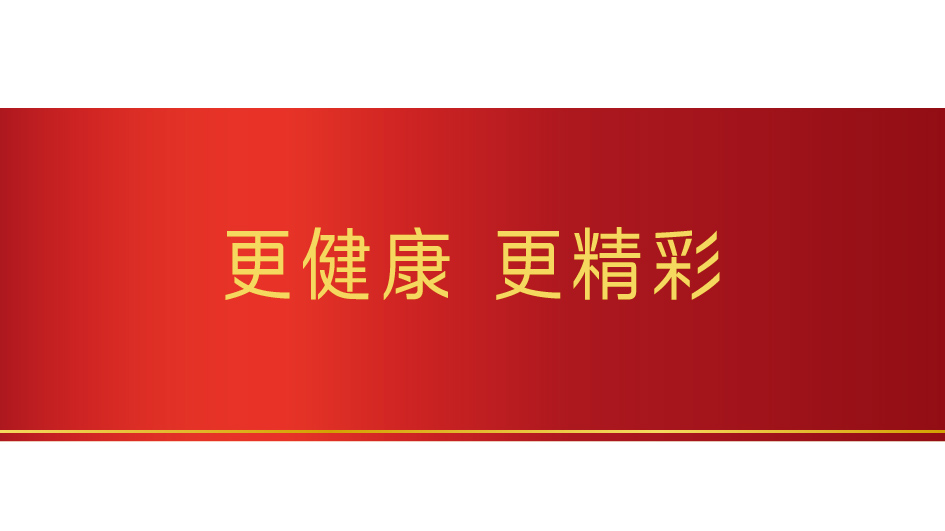